CH. 3 A More Perfect UnionSec 1 Articles of the ConfederationSec 2 Convention and CompromiseSec 3 A New Plan of Government
Forming a New Government


Why form a central government?
There was a need to create a central, or national government



Establish a military
Enforce laws and taxes
Equality and voice for all
Reach compromise faster
United States are stronger than separate states
Articles of the Confederation




Major Problems
Second Continental Congress met and wrote the first constitution
Confederation: separate states joining together



The new government could not collect tax money or enforce its laws
Why were the Articles weak?
Nine states needed for approval
No actual single leader to preside
Congress could not really enforce anything
Could not add or recognize new states
States had all the power
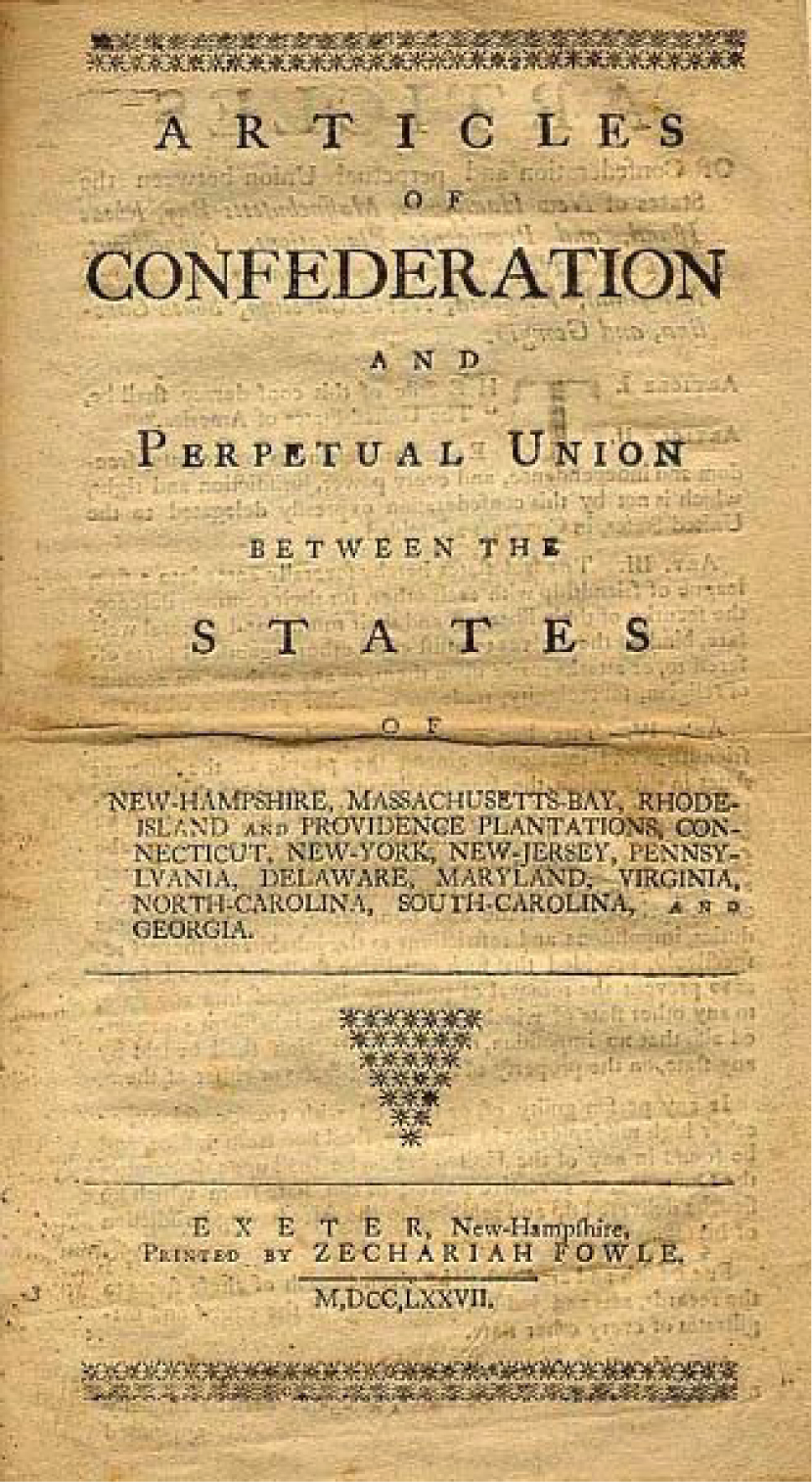 Westward Expansion
Northwest Territory created
With enough land, new states could be formed
Be aware of new formation of states
Northwest Ordinance: Created the Northwest Territory
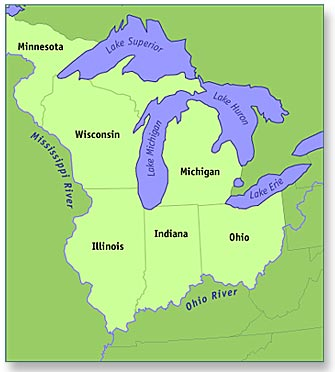 Land, Trade and Debt
US was bankrupt
Cost of all goods went up
British were set to control all trade again
Spain wanted to keep their settled lands
After the Declaration of Independence each state wrote their own set of rules 
Each state wrote their own Constitution


Bicameral: Two Houses 
Governor
Legislature
Thirteen Independent States




Governments Formed
Popular Election
Usually landowners could vote
Wealthy white males


Equal Justice under the law
The laws and rights applied equally for all citizens
Some states offered this right to slaves and other groups
States collected taxes
Elections




Popular Sovereignty
Most rules based upon ideals of freedom
Citizens have rights
Citizens have equal protection
Government should be limited
Preserving Rights
CH. 3 A More Perfect UnionSec 2 Convention and Compromise
Articles of Confederation did not succeed


When economic activity slows and unemployment increases

Colonists are upset over the new attempt at a central government
Danial Shay led a rebellion for farmers 
They wanted to have their debts dissolved
After the Articles



Depression

Shay’s Rebellion
Slavery was legal
Between 1783 and 1804 most northern states ended the practice of slavery
Southern states did not
Races were separated (schools, churches, trades)

James Madison and Alexander Hamilton called for a new convention to try again
Slavery





How to fix the problems of The Articles?
It was agreed to try again to become one nation, not separate states
George Washington was asked to preside over the delegation
Each state had one vote for each topic
Goal: Create rules and establish laws and rights for all the citizens*

*women, native americans and slaves were not recognized
The Constitutional Convention
Two House Legislature
People and Representatives vote for representation
Proportional Representation: More population in a state = More representatives

One House Legislature
One voter per state only
Only made Articles of Confederation Stronger
The Virginia Plan





The New Jersey Plan
Ben Franklin and Roger Sherman
Compromise: an agreement between two or more sides. Each side usually gives something up.
Two House Legislature
1. House of Representatives: Proportional to the population
2. Senate: 2 members from each state
Our government today is based upon this model
The Great Compromise
3/5 Compromise: Every five enslaved people would equal three free people
Slavery remained an issue as how to recognize enslaved people

Goal: To establish guidelines on how our government will function
What to do about slaves?



Work on the Constitution begins